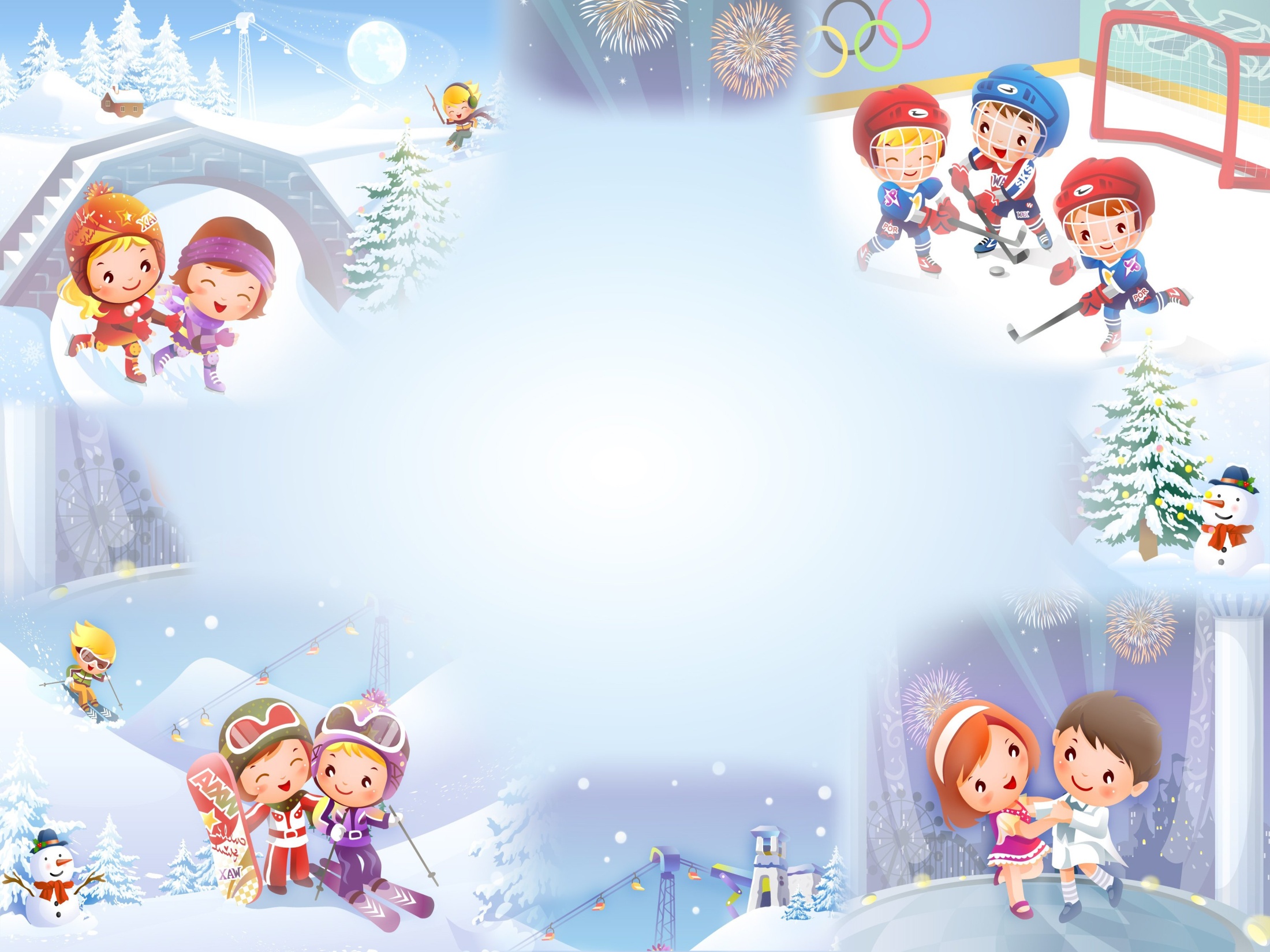 Дидактическая игр
 «Зимние виды спорта»
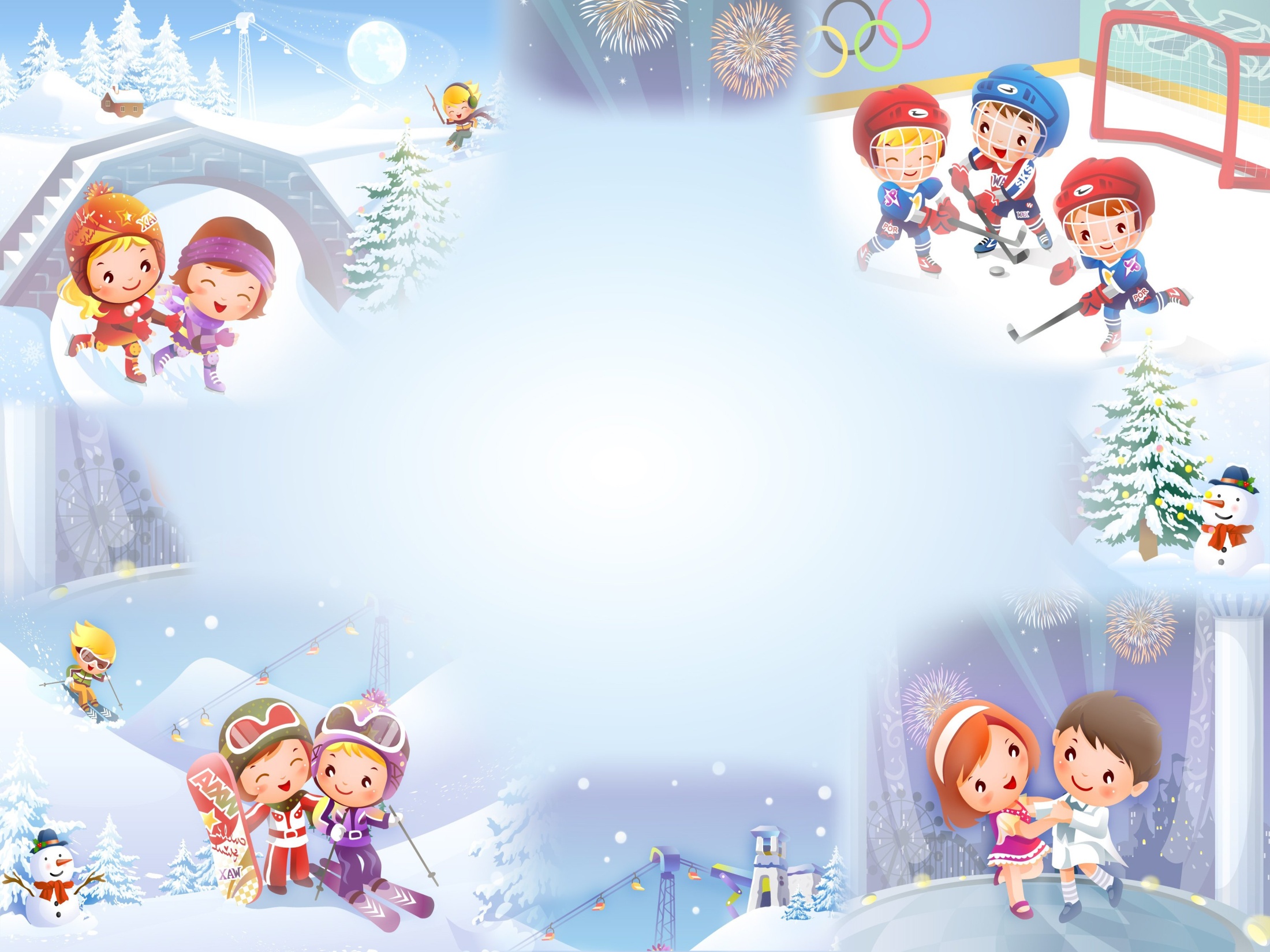 Дидактическая игра
 «Узнай вид спорта»
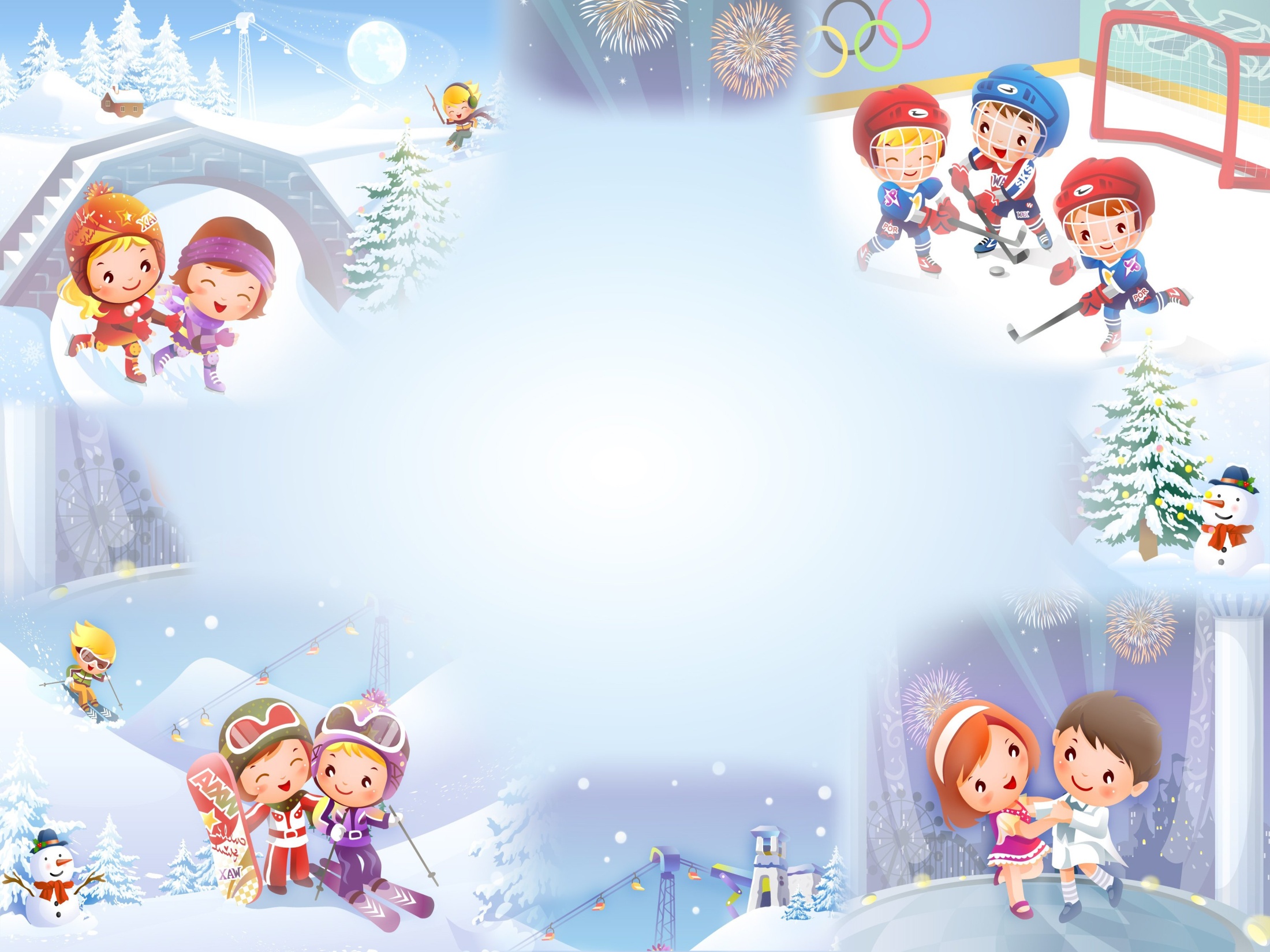 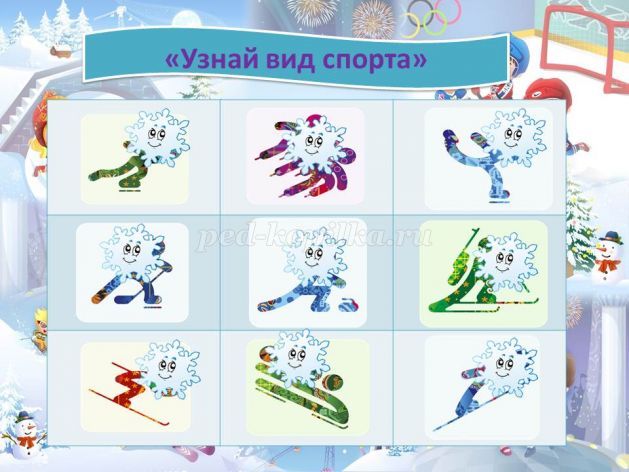 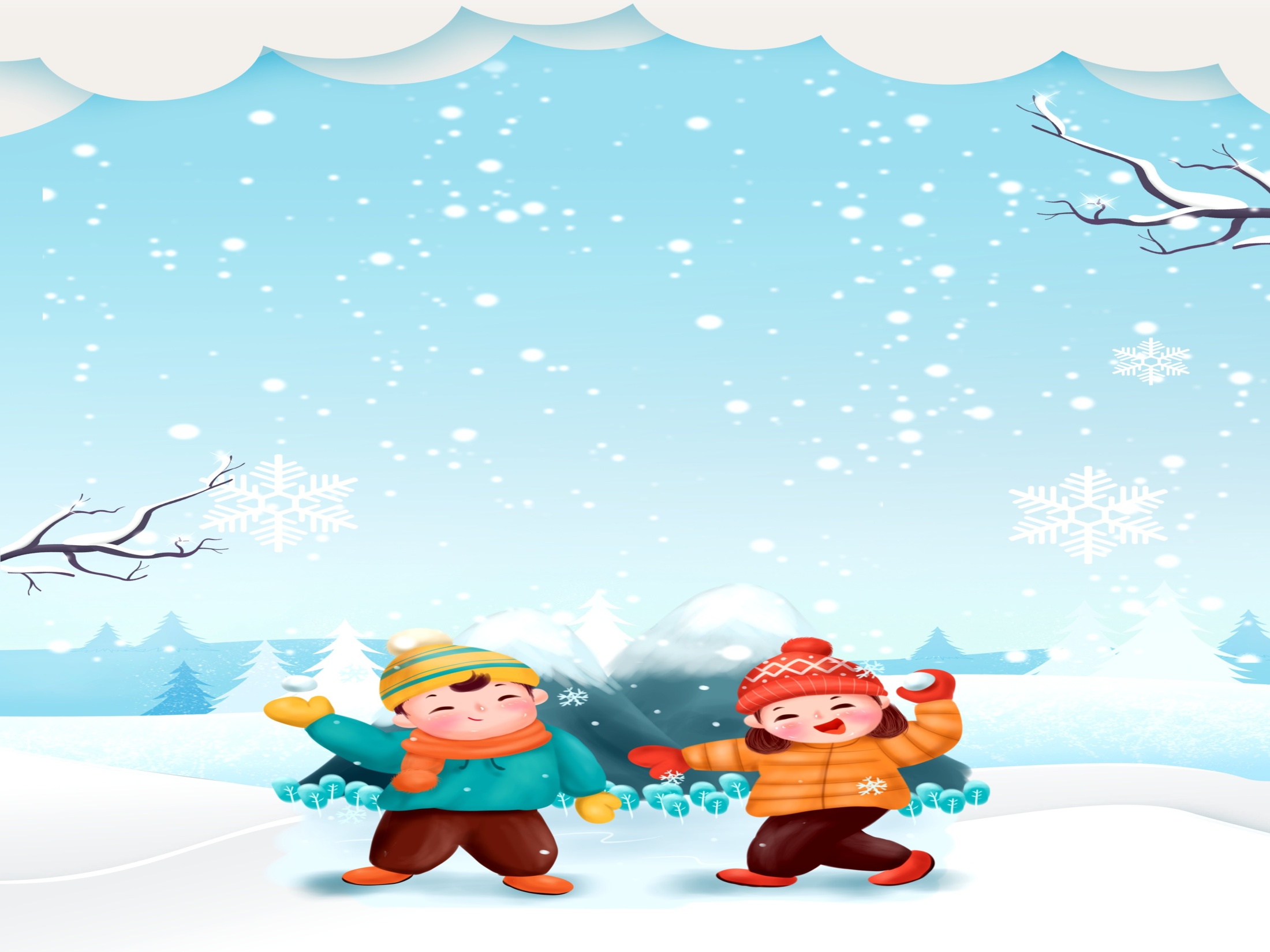 Цель: узнавать виды спорта по характерным признакам и развивать умение обосновать свой ответ.Ход игры:Педагог показывает картинку, на которой изображены логотипы зимних видов спорта, но они закрыты снежинками. Дошкольники получают карточку, думают, узнают вид спорта, называют его и спортсмена и доказывают свой ответ. Если ребенок успешно справился, то получает фишку. Можно устроить соревнование для двух команд.Ответы: первый ряд - конькобежец, шорт трекисты , фигурист; второй ряд – хоккеист, керлингист, биатлонист; третий ряд – горнолыжник, бобслеисты, прыгун с трамплина.
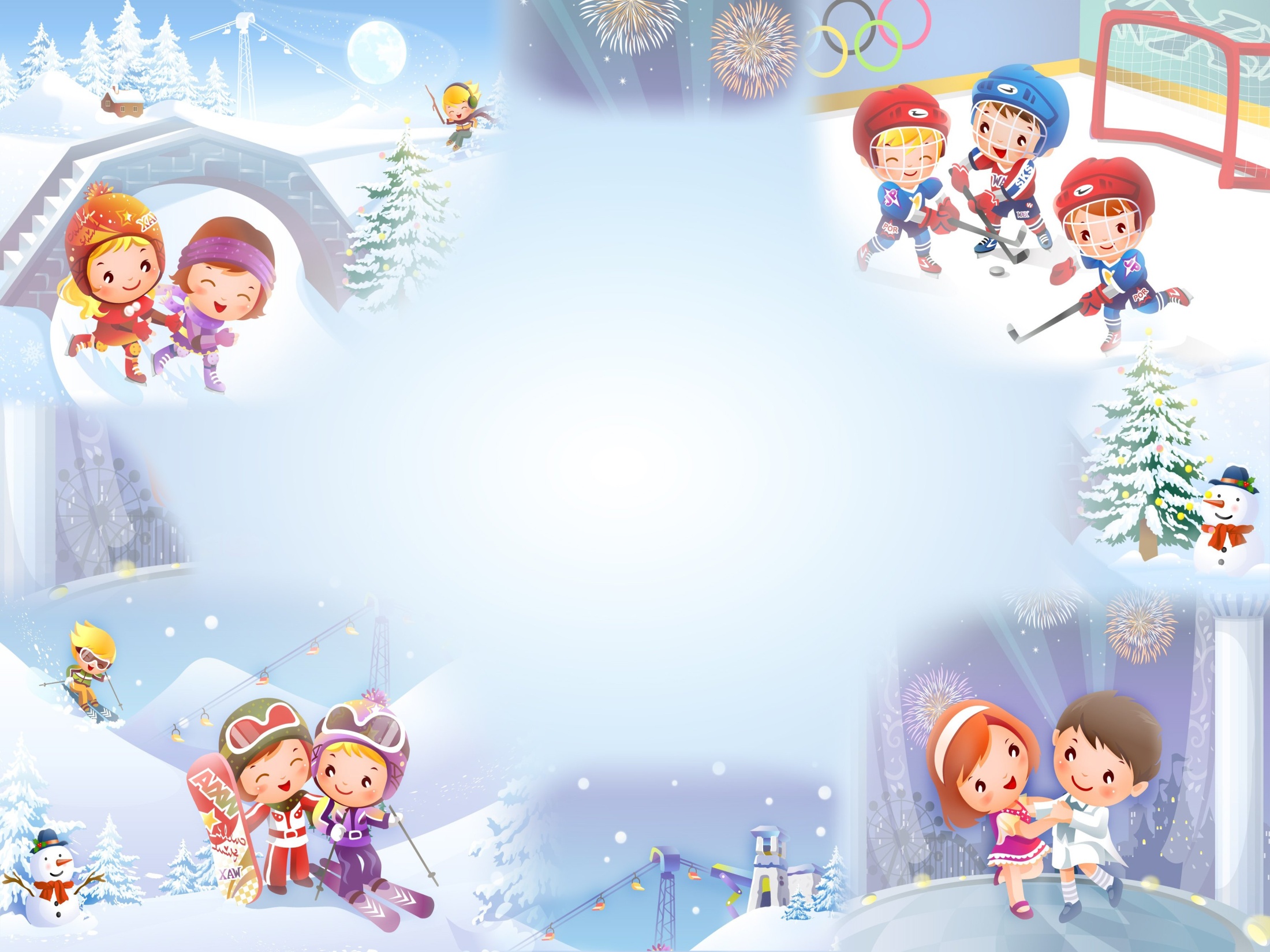 Дидактическая игра 
«Загадки – отгадки»
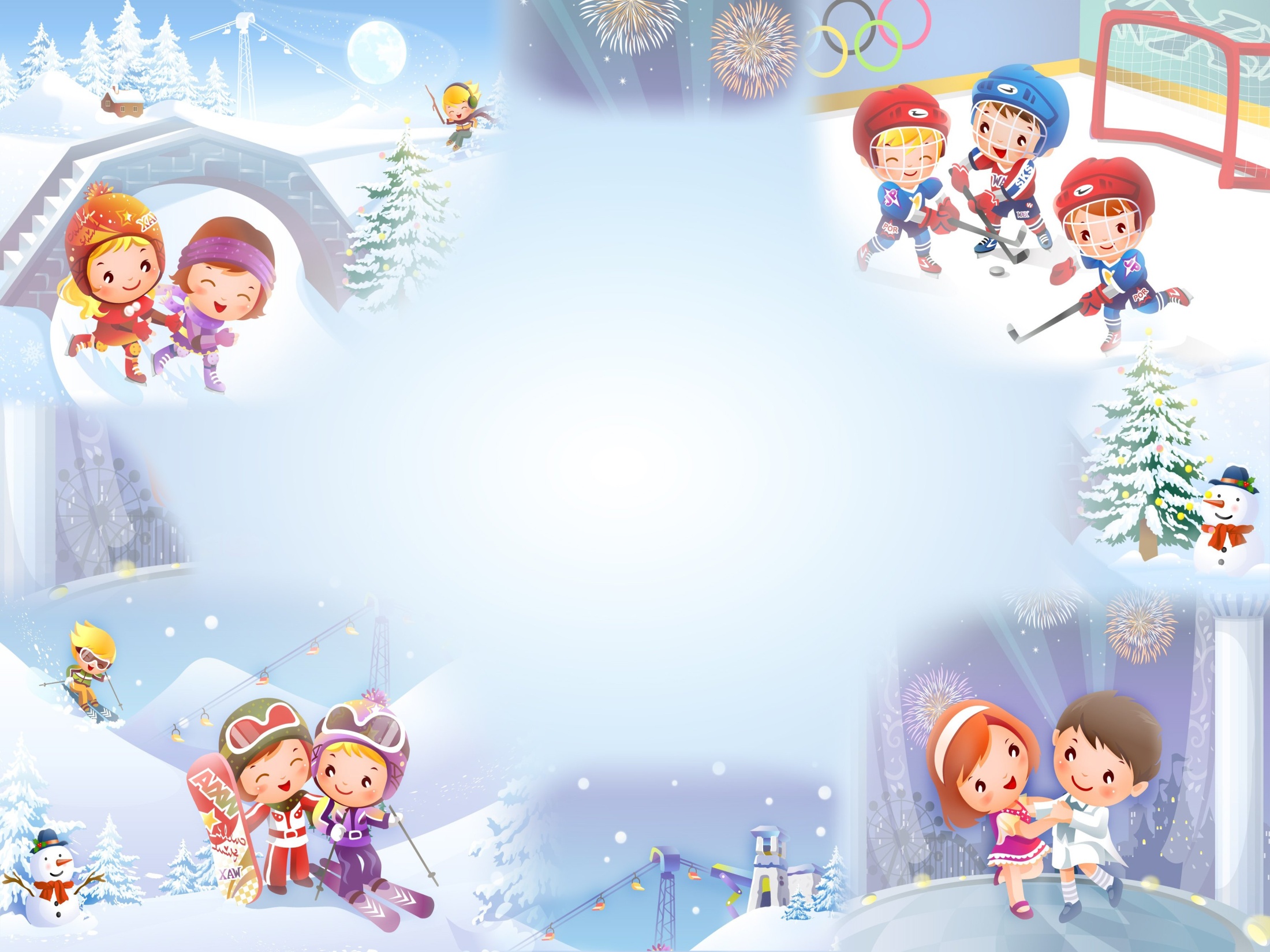 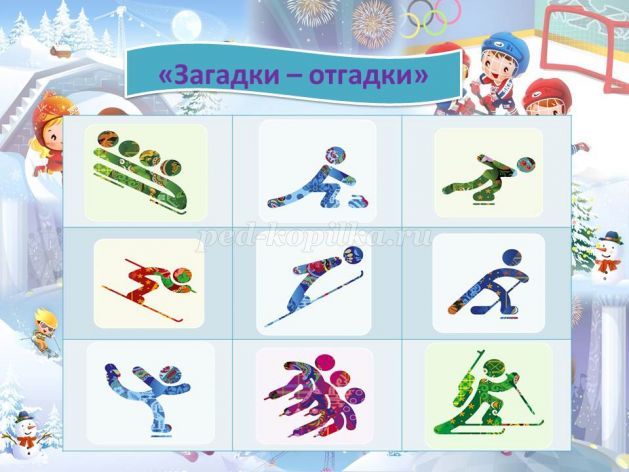 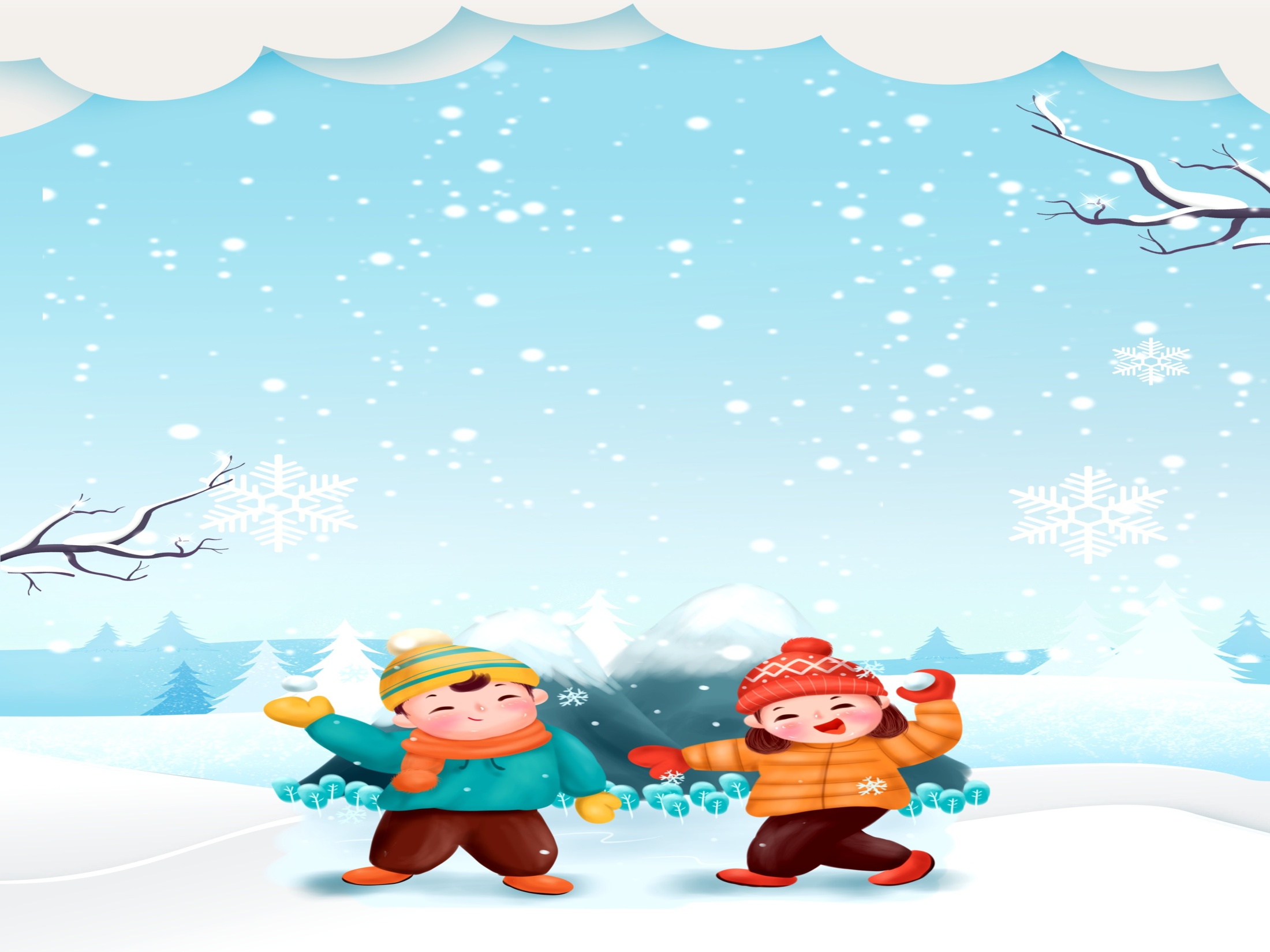 Цель: узнавать вид зимнего спорта, исключая лишние детали в спортивном инвентаре.Ход игры:Педагог берет карточку с логотипом зимнего вида спорта, рассказывает о нем загадками, дети должны отгадать вид спорта. Кто угадает вид спорта, получает фишку.Например: это зимний вид спорта, у него из спортивного инвентаря есть лыжи и лыжные палки, но это не горные лыжи (это лыжные гонки)2. Это зимний вид спорта, в котором у спортсмена есть лыжи, лыжные палки, но нет ружья для стрельбы (это лыжные гонки)3. Это зимний вид спорта, в котором есть сани, но это не одиночный вид спорта, как санный спорт (это бобслей)4. Это зимний вид спорта, в котором у спортсмена есть коньки, он бежит на скорость, но это командный вид спорта, а не одиночный, как скоростной бег на коньках (шорт трек)5. Это зимний вид спорта, в котором у спортсмена есть не только коньки, как в фигурном катании, но и шайба со шлемом (это хоккей)6. Это зимний вид спорта, в котором у спортсмена есть инвентарь, как в гонках на лыжах, но еще и ружье для меткой стрельбы. Этот вид спорта может быть как одиночным, так и командным (это биатлон)Пояснения: педагоги могут сами придумать загадки подобным образом, учитывая уровень своих детей. Если дошкольники играли много раз в такую игру, то ведущим может быть уже не только педагог, но и сообразительный ребенок с развитой речью.
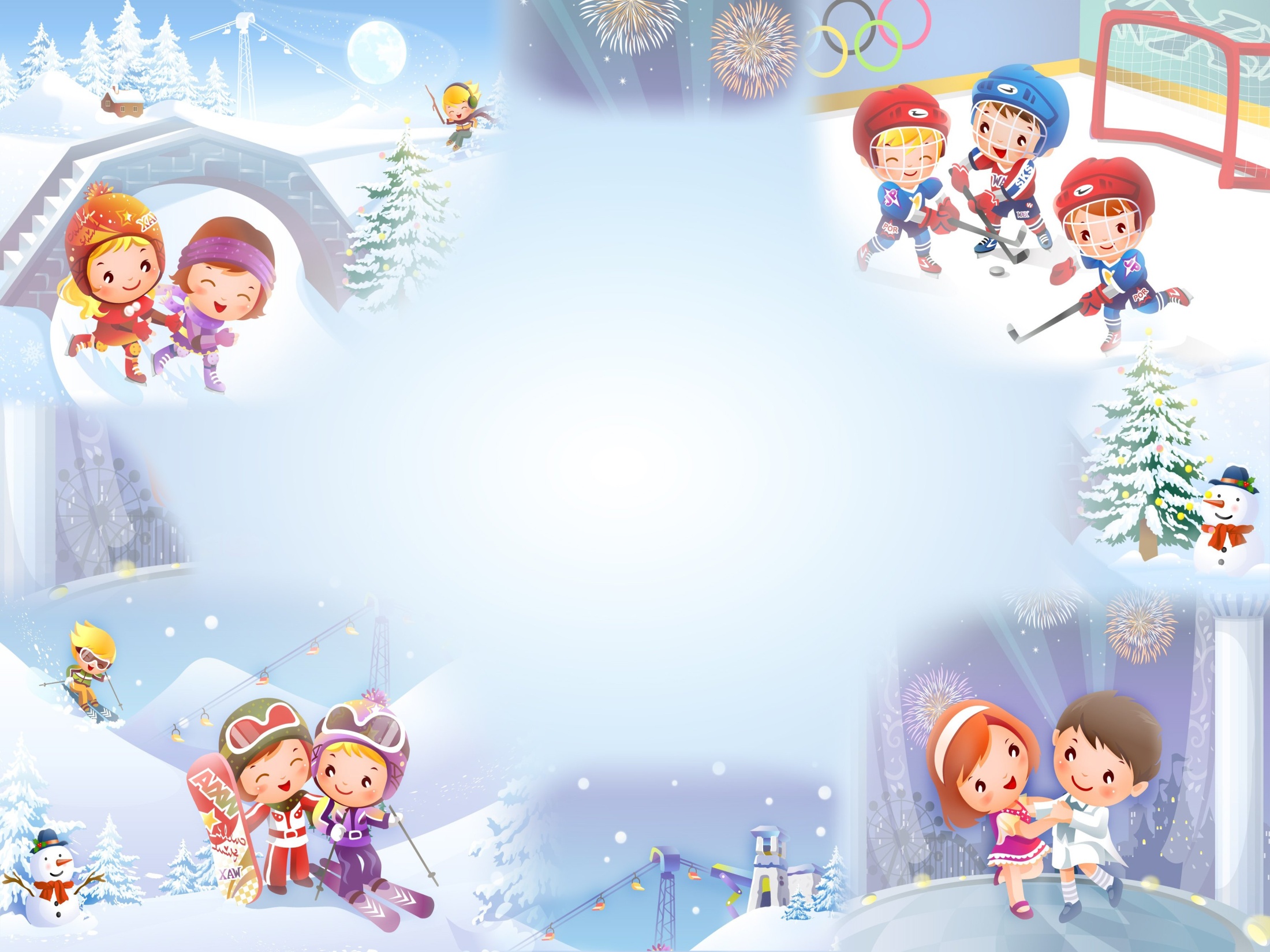 Дидактическая игра
 «Сравни спортсменов»
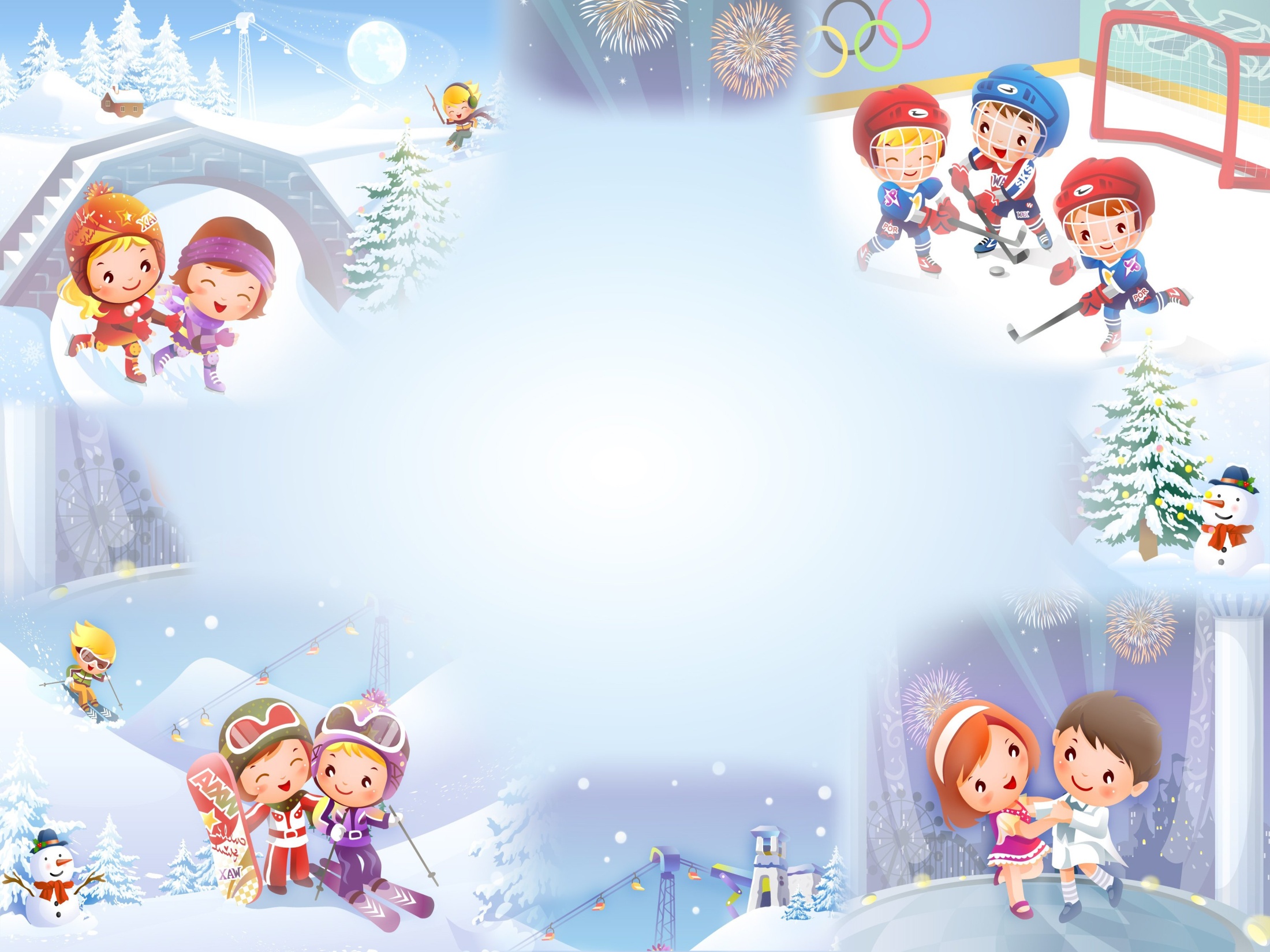 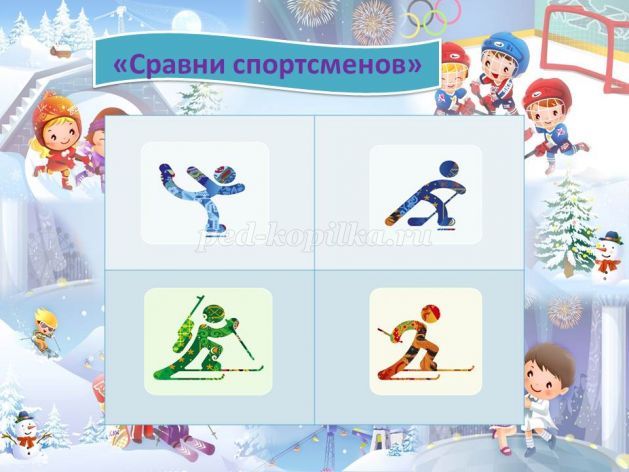 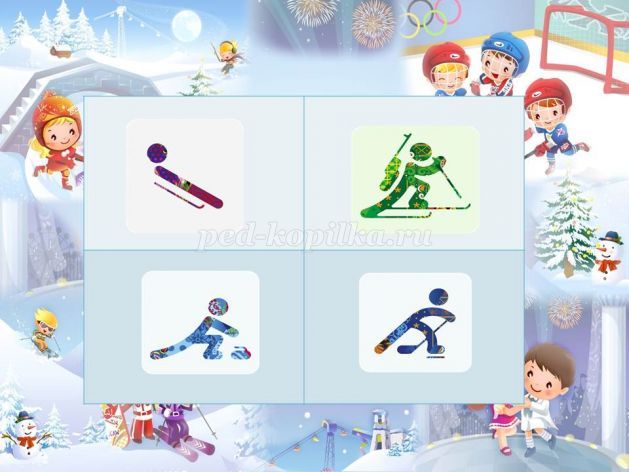 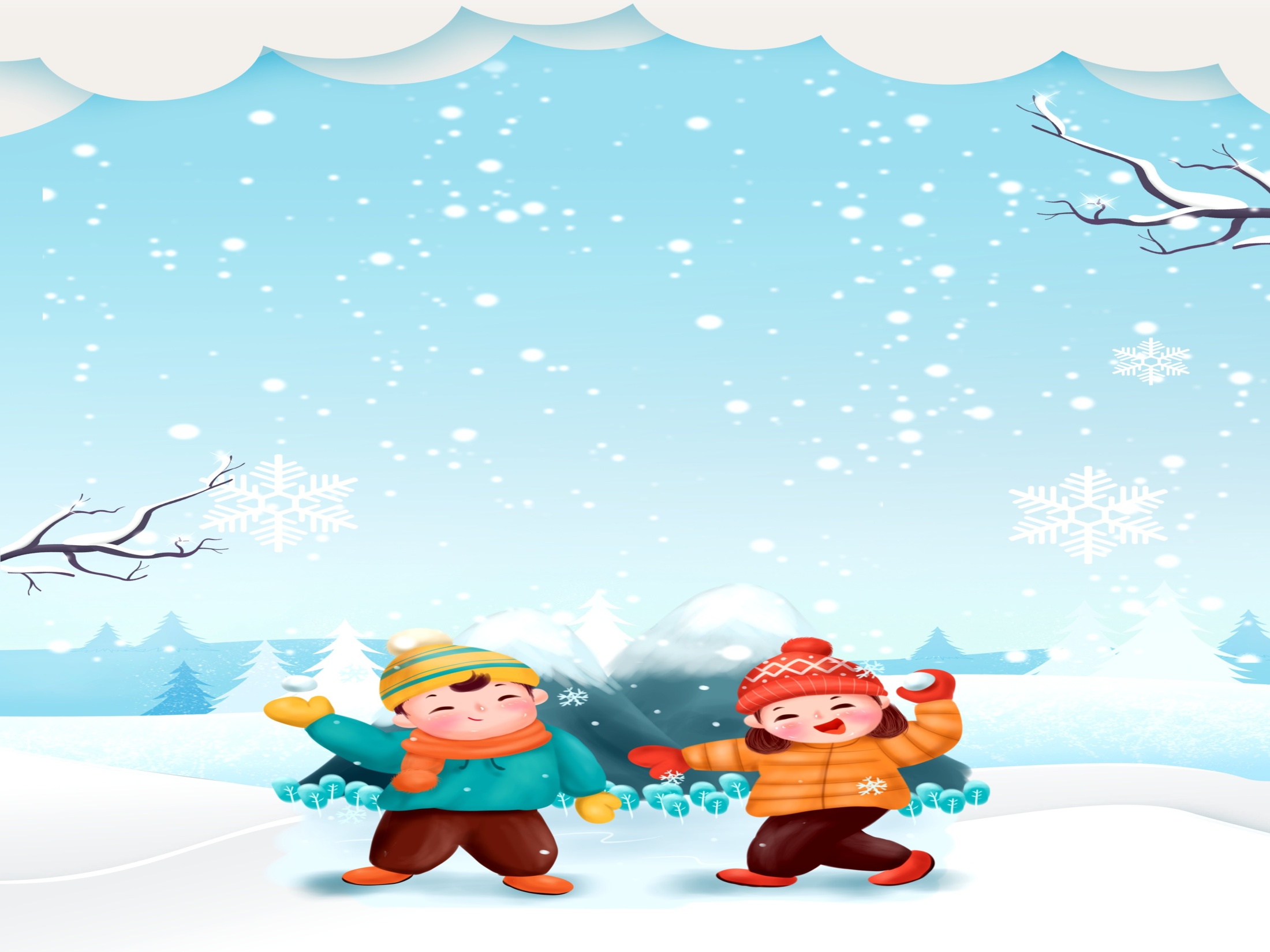 Цель: выявить отличия у спортсменов зимних видов спорта в инвентаре, форме и другом.Ход игры: Педагог предлагает детям картинки двух похожих спортсменов и предлагает назвать, чем они различаются.Варианты сравнений спортсменов: хоккей и фигурное катание; биатлон и лыжные гонки; санный спорт и бобслей.Вариант 2. Можно предложить детям сравнивать спортсменов вообще непохожих видов зимнего спорта. Например: саночник и биатлонист; керлингист и хоккеист; горнолыжник и фигурист.
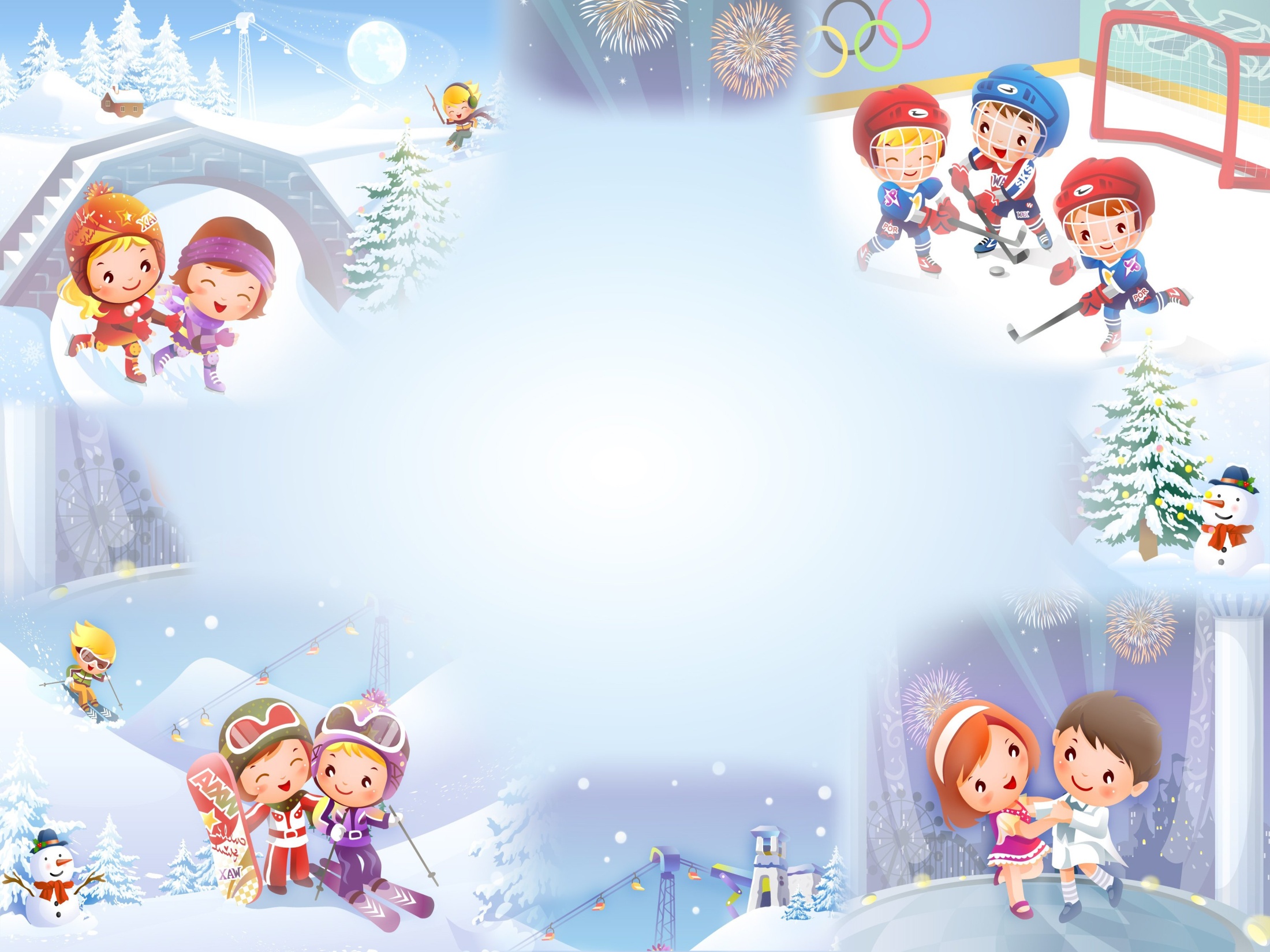 Дидактическая игра
 «Вспомни пословицу о спорте»
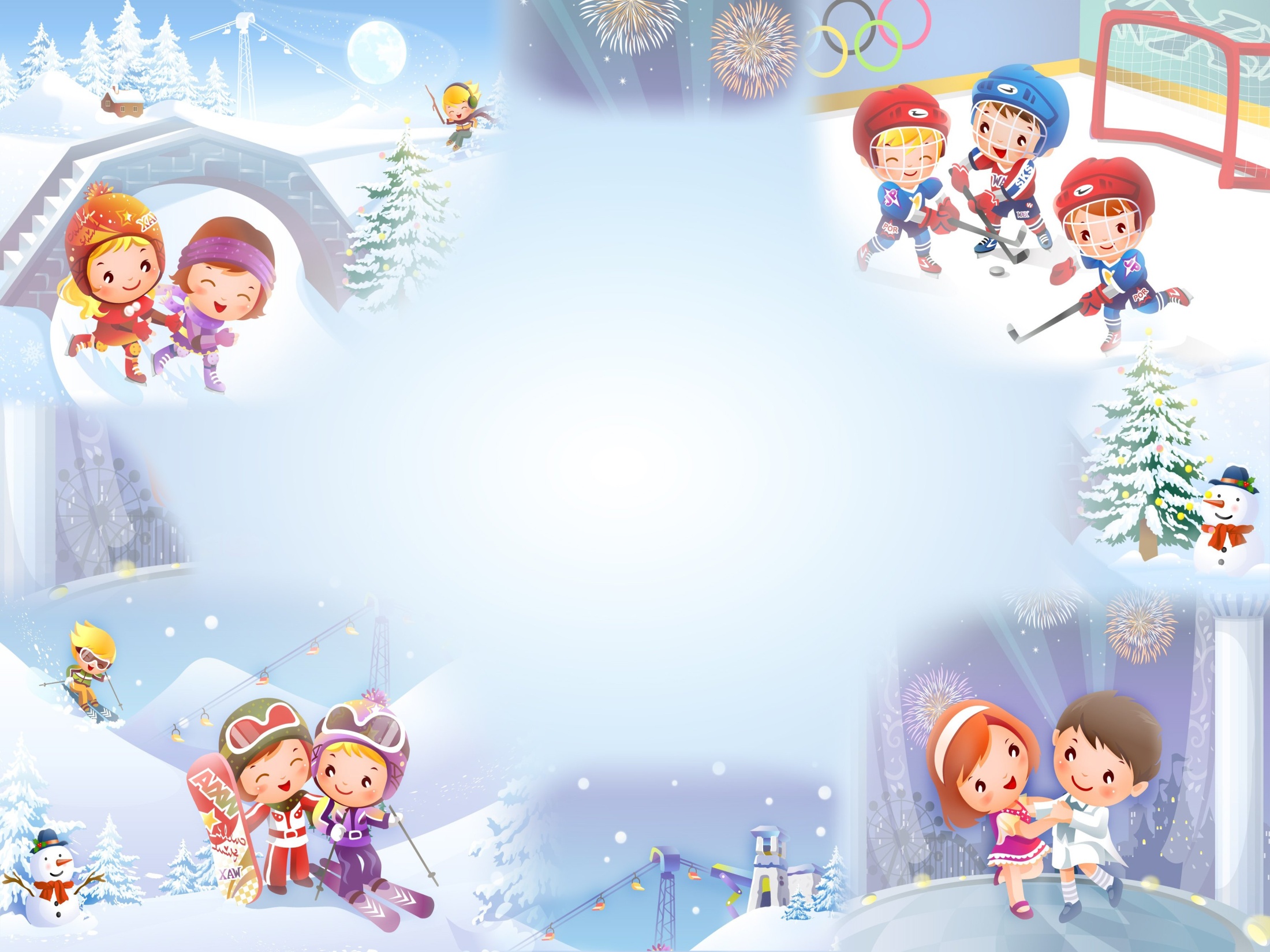 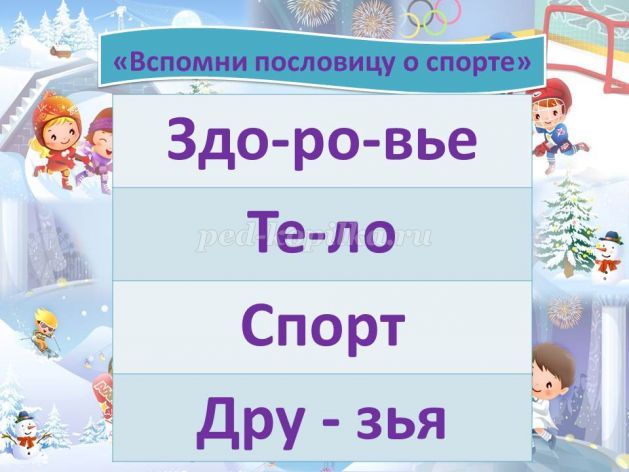 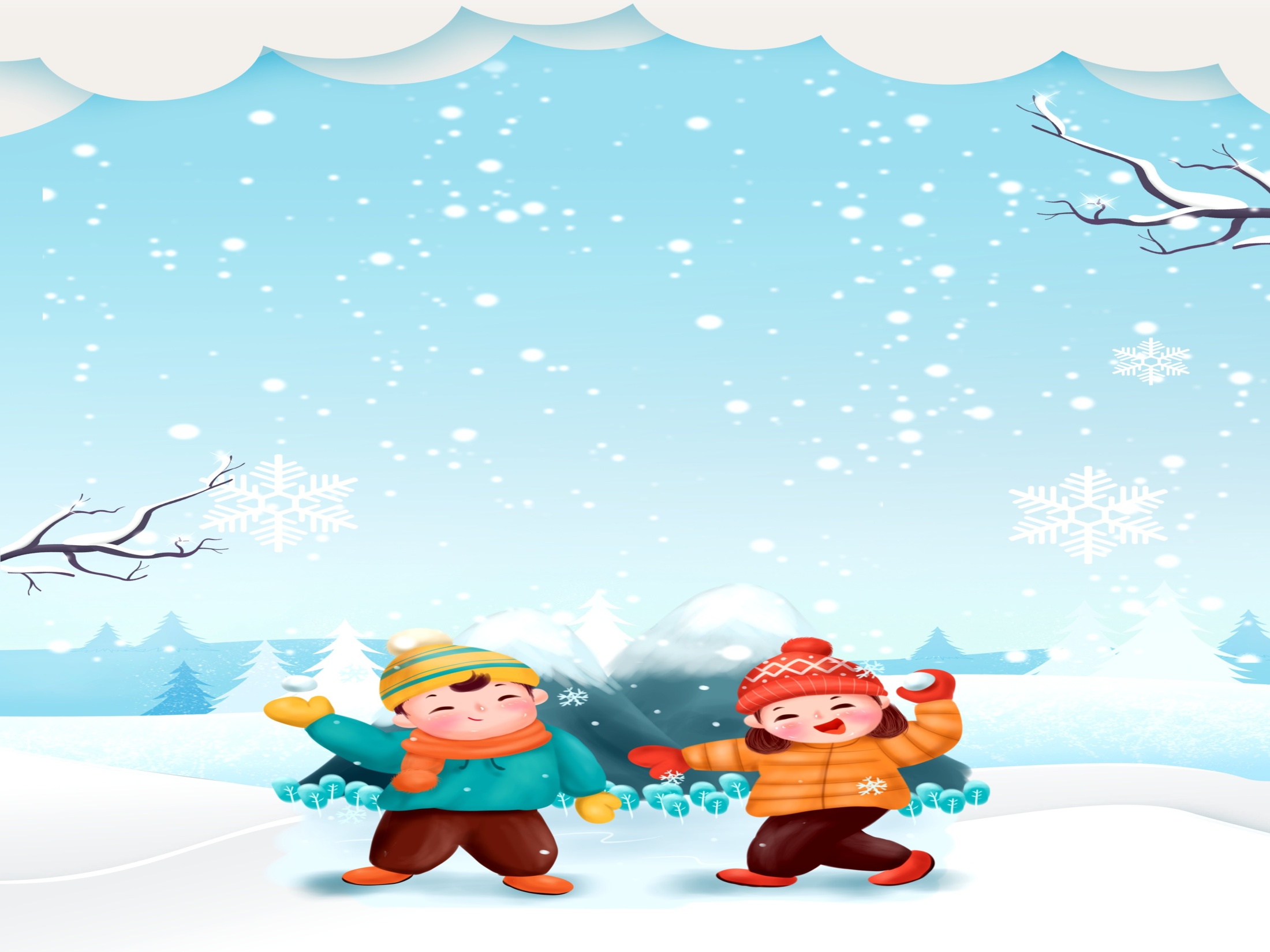 Цель: вспомнить пословицы и поговорки о спорте.Ход игры: Педагог предлагает детям слово из пословицы, которое они читают (или читает сам педагог). Дети вспоминают пословицы, чтобы там было это слово.Пословицы и поговорки педагог может выбрать другие по своему усмотрению.Слова: здоровье, тело, спорт, друзья, организм, чистотаПословицы и поговорки о спорте и здоровьеВ здоровом теле – здоровый дух.Отдай спорту время, а взамен получи здоровье.Крепок телом - богат и делом.Кто спортом занимается, тот силы набирается.Солнце, воздух и вода — наши лучшие друзья!Закаляй свое тело с пользой для дела.Кто любит спорт, тот здоров и бодр.Кто не курит, кто не пьет, тот здоровье бережет.Спорт и туризм укрепляют организм.Чистота - залог здоровья.
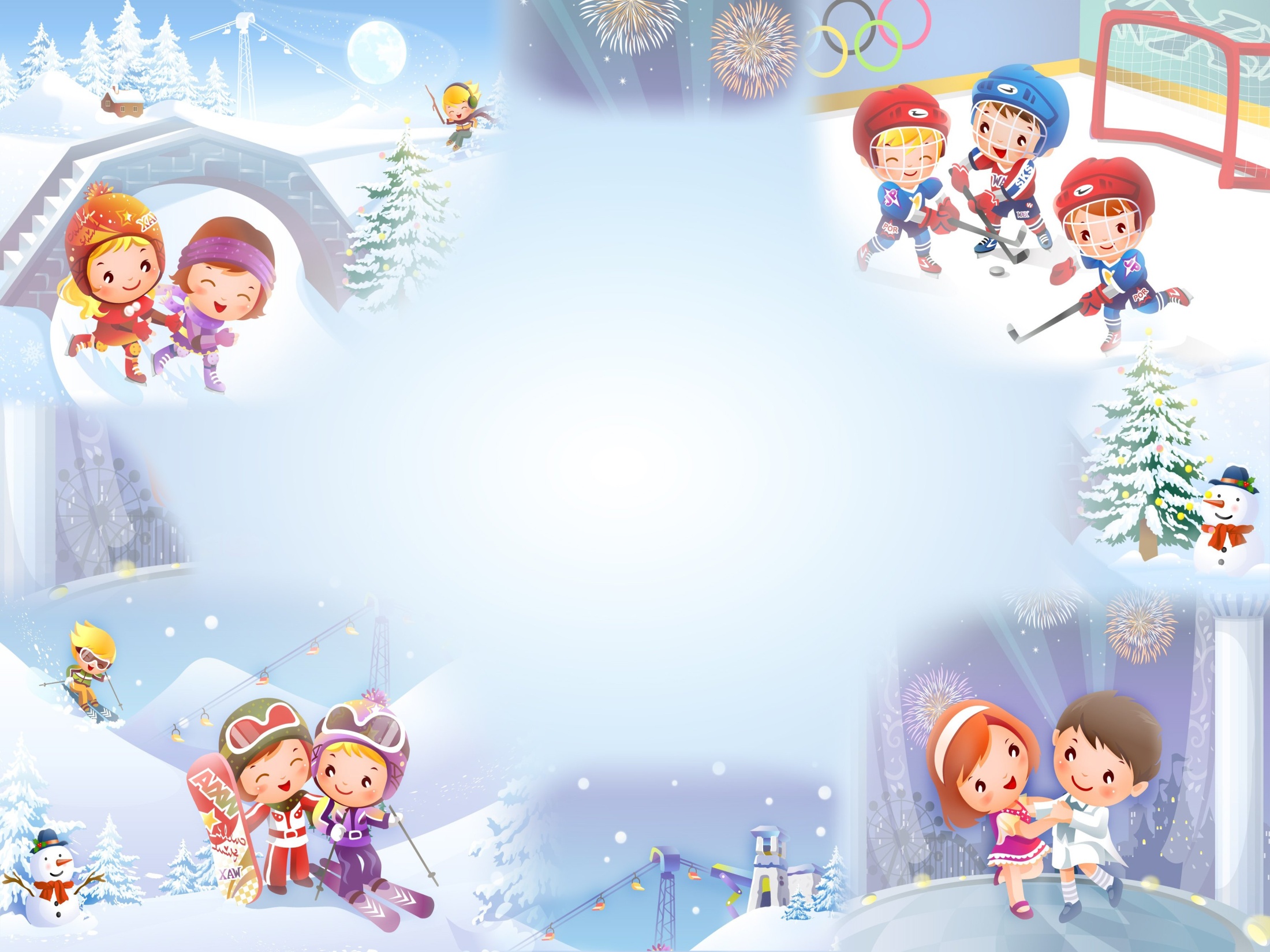 Дидактическая игра 
«Самый внимательный»
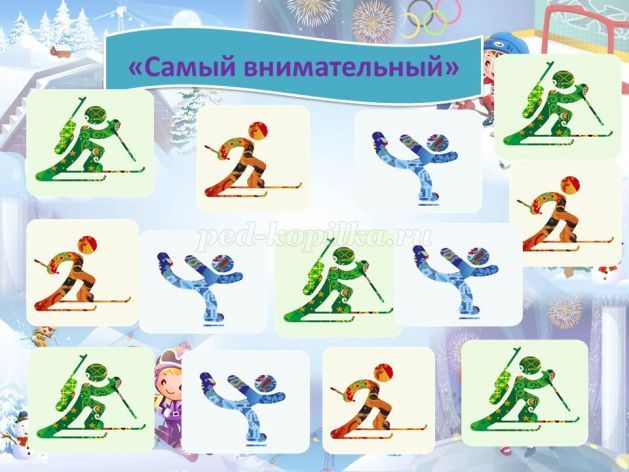 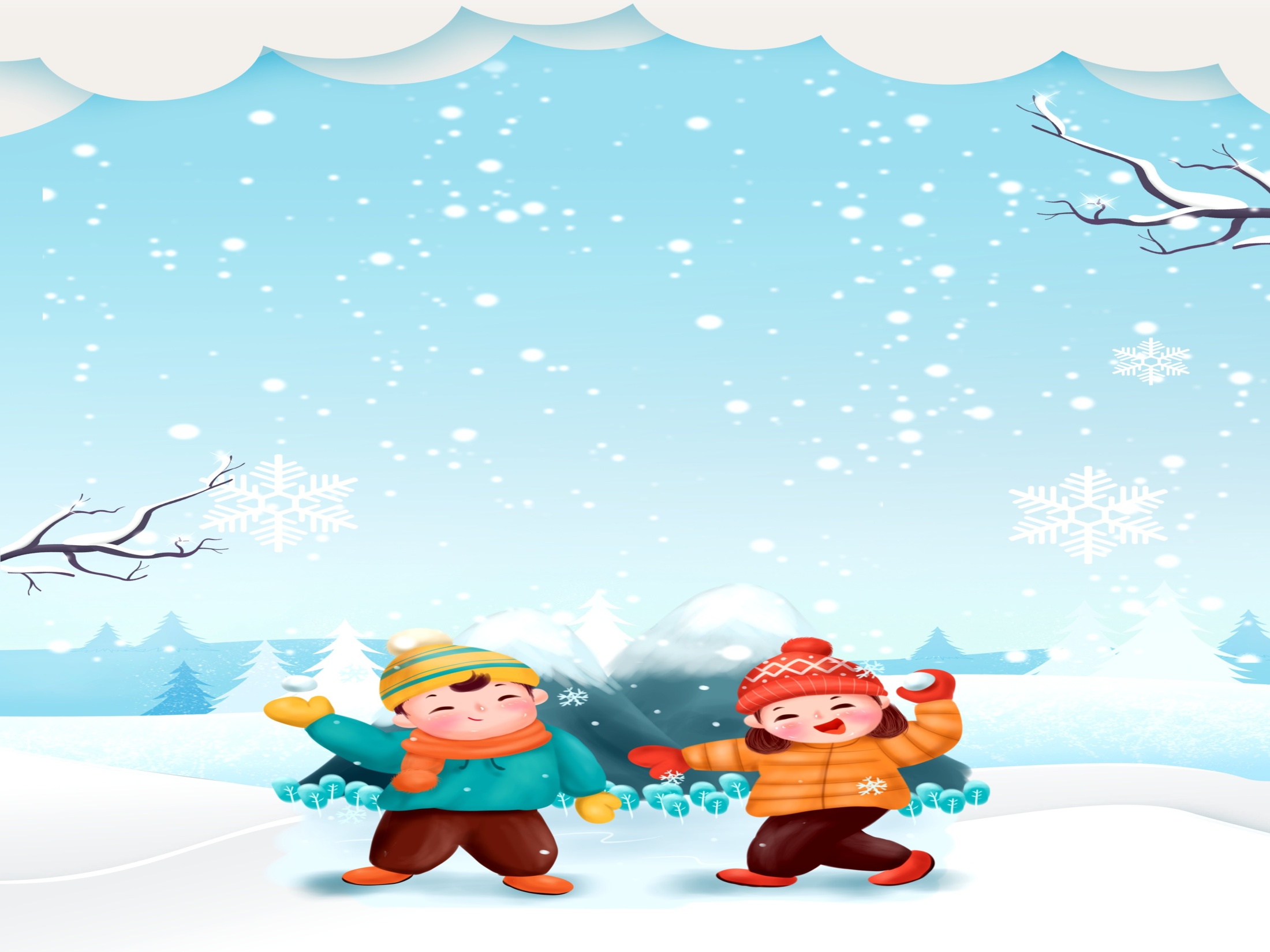 Цель: развивать внимание, наблюдательность, узнавать спортсменов различных видов зимнего спорта, согласовывать существительные с числительными.Ход игры:Педагог раздает каждому ребенку карточку, на которой изображены различные спортсмены.Задание 1. Закрой фишками синего цвета всех лыжников (красный логотип)Задание 2. Закрой фишками красного цвета всех фигуристов (синий логотип)Задание 3. Закрой фишками фиолетового цвета всех биатлонистов (зеленый логотип)Педагоги сами могут выбрать виды зимнего спорта и цветовую гамму фишек.
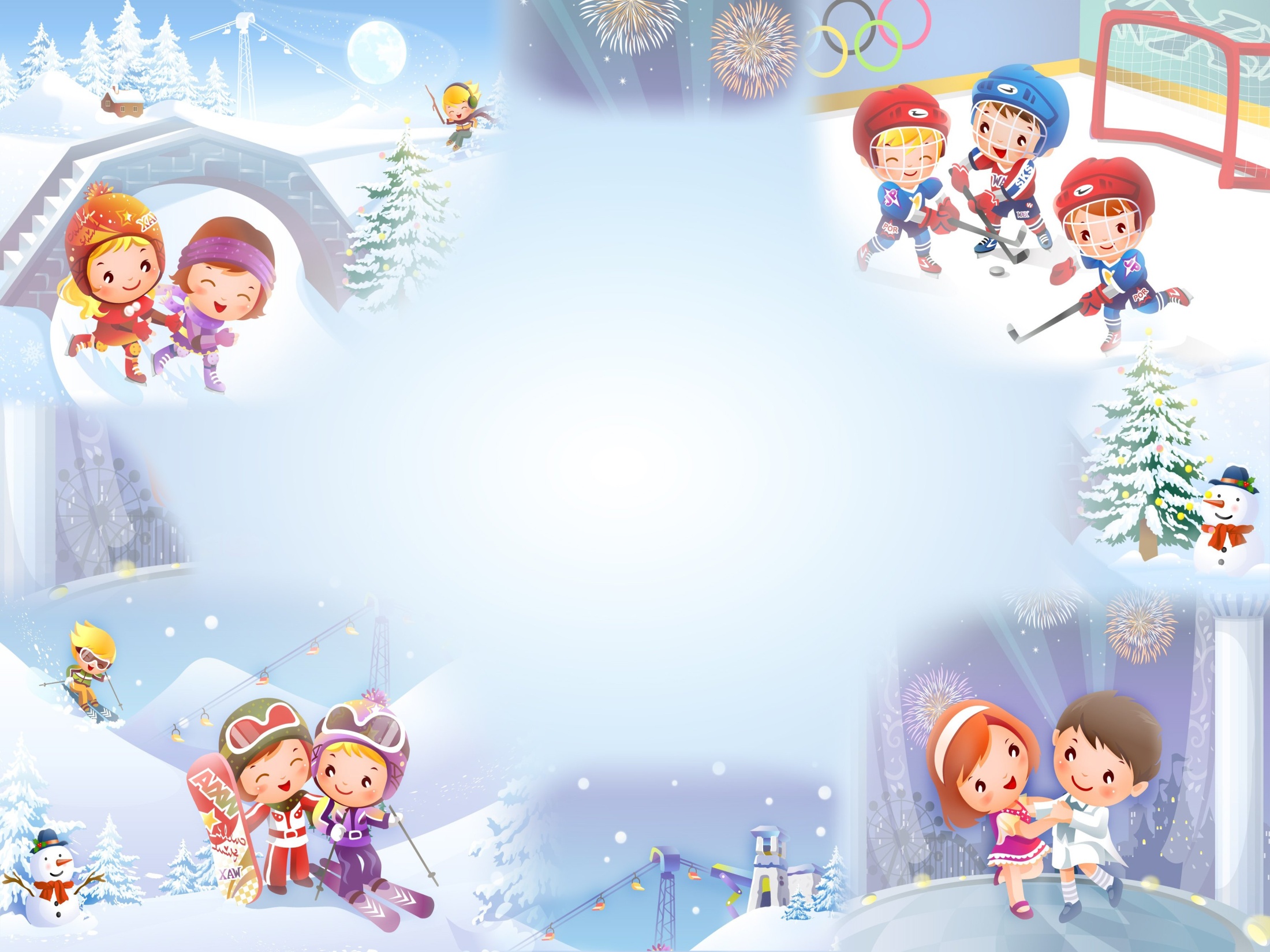 Дидактическая игра 
«Составь предложение, используя картинку»
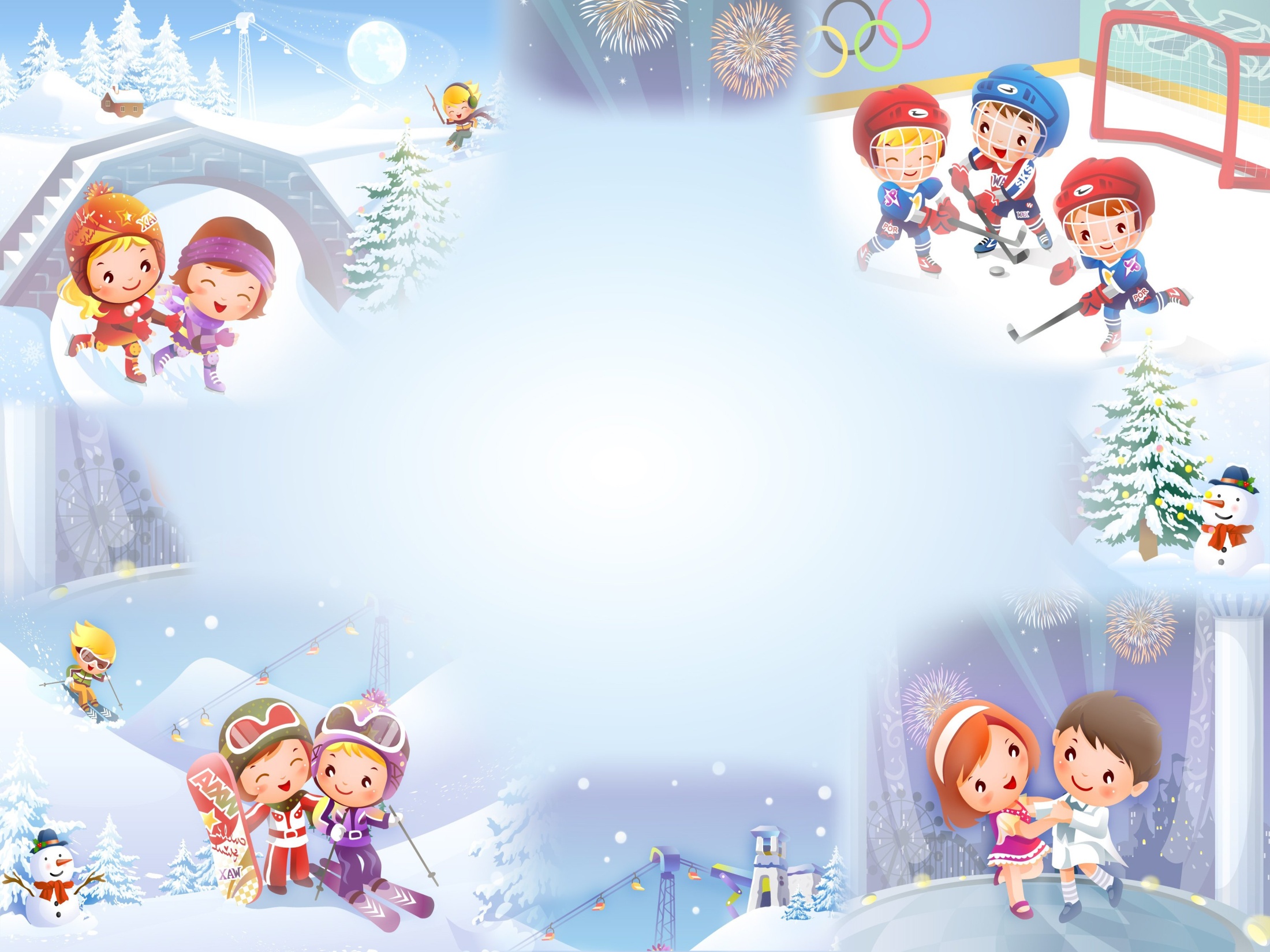 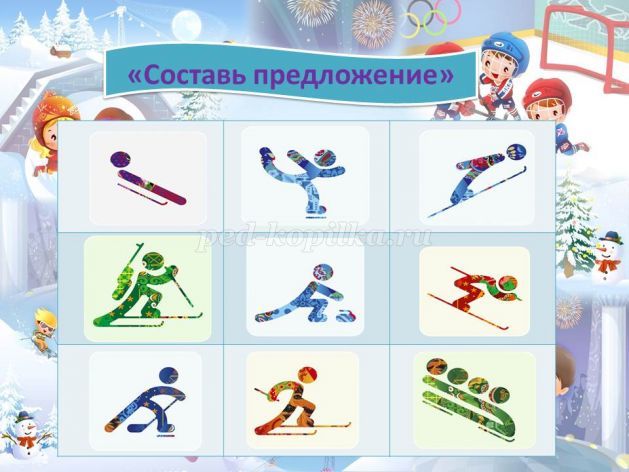 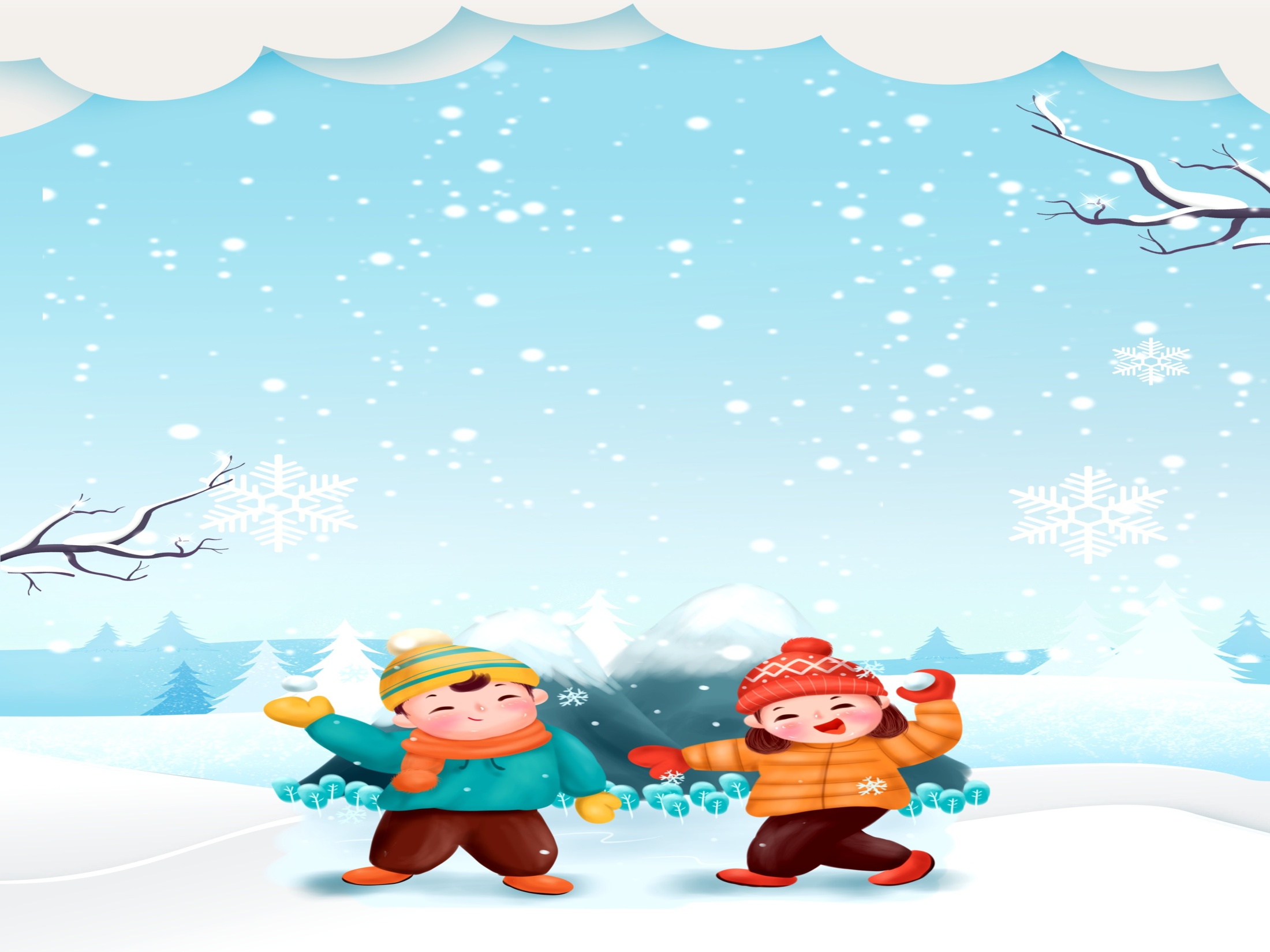 Цель: развитие умения составлять предложения из 5-6 слов с исходным словом.Ход игры: Педагог раздает детям картинки с зимними видами спорта. Предлагает составить предложение с названием того вида спорта, который на карточке. Потом ребенок считает количество слов в предложении.Вариант 2. Можно использовать не карточки – картинки, а карточки со словами для закрепления навыков чтения.Например: Фигурист начал свое выступление на соревнованиях. Здесь 6 слов в предложении.
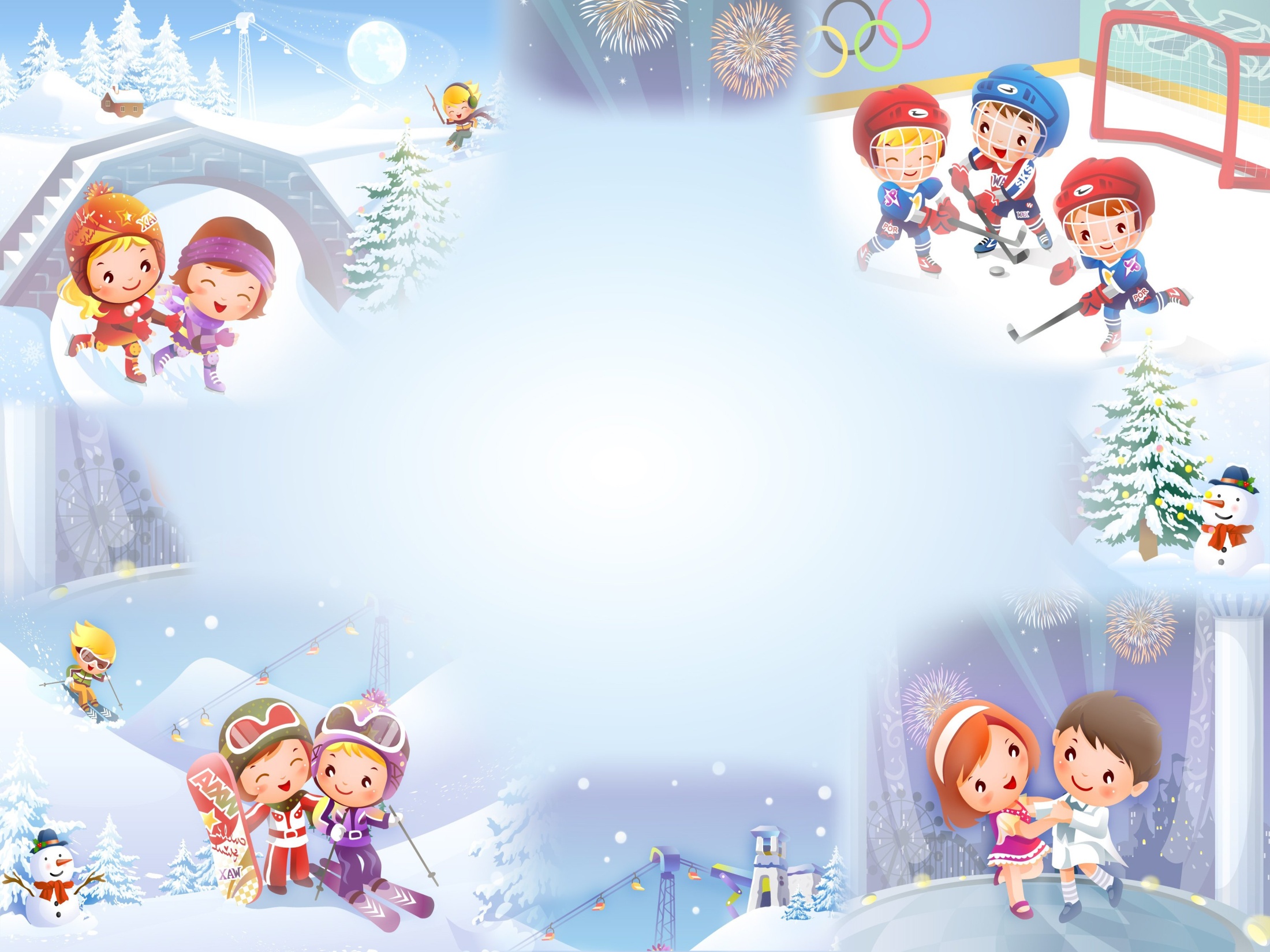 Дидактическая игра «Чистоговорки о спорте и спортсменах»
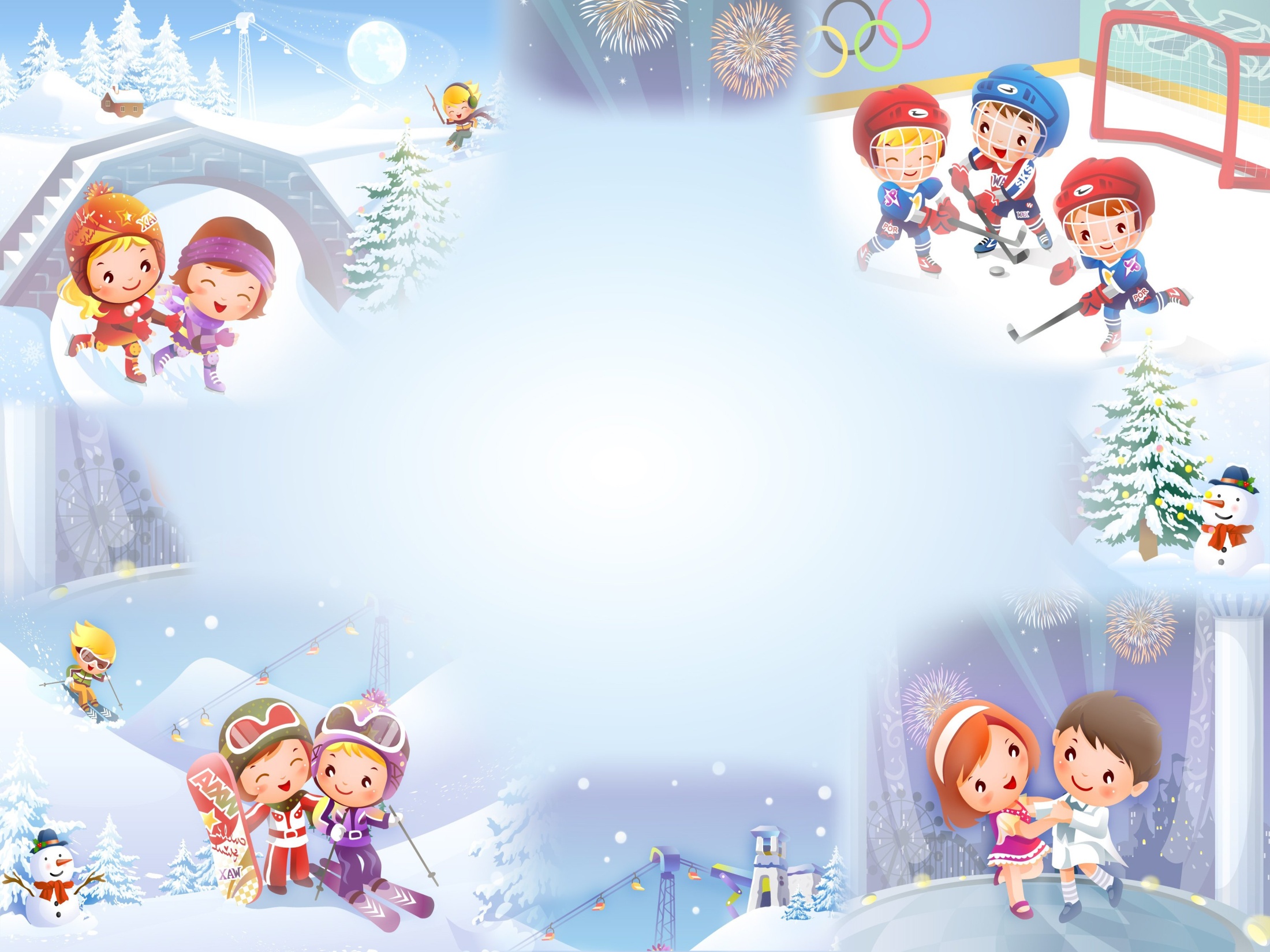 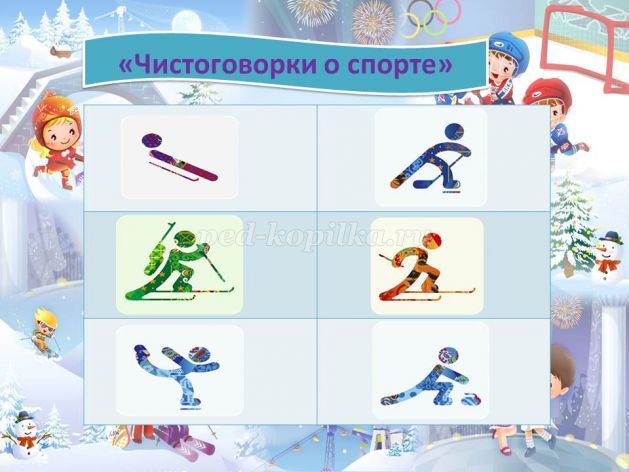 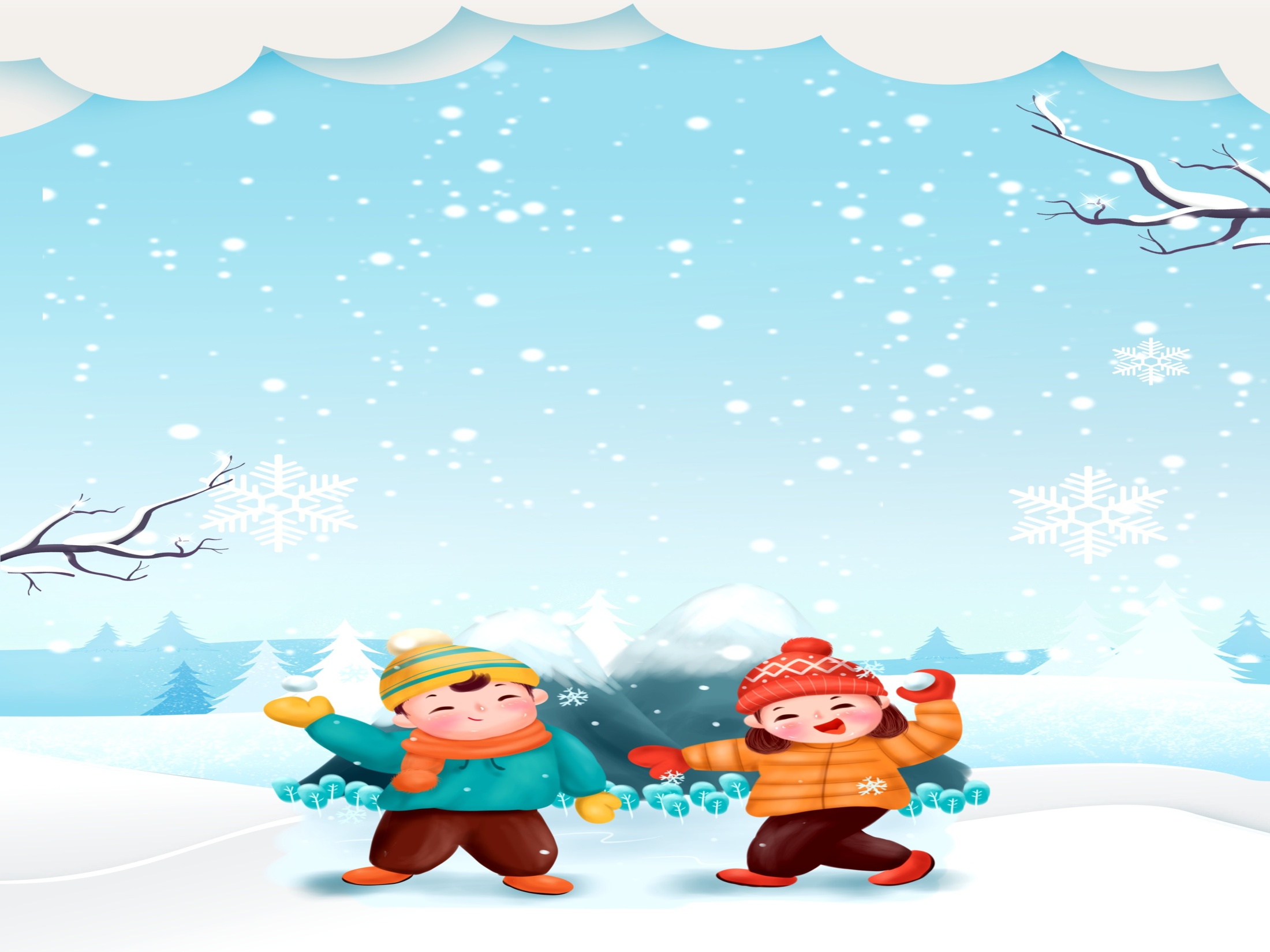 Цель: автоматизировать поставленные звуки, используя чистоговорки.Ход игры: Педагог произносит чистоговорку, ребенок находит вид спорта, о котором говорится в чистоговорке.Если играть много раз, то можно поиграть в игру наоборот: по картинкам вспомнить или придумать чистоговорку.Педагоги сами могут придумать чистоговорки по аналогии, зная особенности своих детей.Чистоговорки о спорте и спортсменах.Анки- анки- анки – у саночника есть санки.Ист – ист – ист – метко стреляет биатлонист.Ки- ки- ки- у фигуристки красивые коньки.Бу- бу –бу – хоккеист забил в ворота шайбу.Лем – лем – лем – защитил вратаря его шлемОнки –онки- онки – лыжник начинает гонкиИстов – истов- истов – щетки есть у керлингистовИграйте вместе с Вашими воспитанниками и получайте удовольствие!